Kako napraviti prezentaciju
Ovo radite zbog drugih, a ne zbog sebe
Prezentacija nije šalabahter, a posebno nije zamišljena kao blesimetar s kojeg ćete čitati. Namijenjena je publici stoga, prije pripreme prezentacije saznajte što više o svojo publici:
Što publika već zna?
Što im trebate reći?
Što će njima biti zanimljivo?
Što ih možete naučiti?
Što će ih zadržati fokusiranima?
Strukturirajte prezentaciju
Svaka dobra prezentacija ima:
Kratak uvod
Zanimljiv glavni dio
Zaključak
Pronalaženje materijala
Pažljivo istražujte – potražite što više izvora informacija
Osigurajte prikupljanje svježih i točnih informacija
Internet – pristup velikim količinama podataka – važno ih je znati vrednovati
Izrada prezentacije
Prvu verziju napišite u jednom dahu, ne misleći 
      na gramatiku i točnost, hvatajući ideje da vam ne   
      pobjegnu

Razradite tekst – ispravite pogreške, provjerite 
      redoslijed, dodajte detalje. Tekst i rečenice neka    
      budu jednostavne i razumljive!
Korištenje audio – vizualnih sredstava
Pomaže lakšem razumijevanju teških pojmova i prikazivanju rezultata
Olakšava praćenje prezentacije i povećava pozornost
Ljudi pamte
10% onoga što čuju,
Čak 50% onoga što vide
Dizajn
Mašta ponekad nema granica pa se, prilikom kreiranja prezentacije, lako „zaigrati” bojama, fontovima, količinom slika itd. Pripazite na slijedeće:
Dizajn bi trebao biti jednostavan. Ne smije odvraćati pažnju s informacija.
Odaberite font koji je jednostavan za čitanje.
Pažljivo odaberite veličinu fonta za zaglavlje i tekst.
Dosljedno koristite isti font i veličine na svim slajdovima.
Tekst
Ne stavljajte previše teksta
Tako ćete izbjeći odvlačenje pažnje od izlaganja
Koristite natuknice umjesto cijelih rečenica
Najviše 4-5 točaka po slajdu
Font slova
Koristite jedan font kako biste postigli profesionalnost
Arial, Times New Roman ili Vedrana, Calibri su najlakše čitljivi
Izbjegavajte nečitljive fontove
IZBJEGAVAJTE VELIKA SLOVA – TEŽE SE ČITAJU
Veličina slova
DOBRO
Veličina slova – od 24 pt do 32 pt
Za naglašavanje – Bold slova
VELIKA SLOVA – samo za isticanje važnog

LOŠE
Ako koristite premali font, publika neće moći pročitati što ste napisali
Italic slova su manje čitljiva
VELIKA SLOVA – PREVIŠE TEKSTA DJELUJE ZBIJENO I MANJE RAZUMLJIVO. ODVRAĆA PAŽNJU I UMARA PUBLIKU.
Boje pozadina i slova
Boje su poželjne, ali moraju imati jasnu funkciju: 
Nemojte koristiti previše boja.
Držite se istih boja kroz čitavu prezentaciju.
Prilikom odabira boja treba voditi računa o kontrastu između boje pozadine i boje slova kako čitatelj ne bi naprezao oči te kako bi tekst ostao čitak. Najbolji odabir su svijetla slova na tamnoj podlozi. Crni tekst na bijeloj pozadini je sigurna, ali dosadna varijanta.
Ako želite imati više boja, birajte komplementarne  
Pažljivo koristite boje za isticanje bitnih točaka
Animacija teksta
Pripazite s animacijom
Previše načina animacije teksta zbunjuje i narušava dinamiku prezentacije
Moguće je usporavanje tijeka prezentacije
Odvlači se pažnja od sadržaja
Multimedijski sadržaji
Dobra animacija može utjecati na dulje pamćenje poruke, ali:
Animacije i druge medije koristite vrlo umjereno.
Animacije koristite za skretanje pozornosti.
Animacije koristite za pojašnjenje modela ili isticanje učinka.
Slike
Slike su ključan element svake prezentacije.
Slika pojačava ili nadopunjava poruku.
Slika služi kako biste nešto lakše predočili ili objasnili, posebno složene ideje.
Jedna slika govori više od tisuću riječi (ali koja?).
Slika mora biti u skladu s onim o čemu se govori i podržavati osnovnu poruku (inače zbunjuju gledatelje)
Slike ne služe kao ukras – moraju imati funkciju. Ne stavljajte sliku radi slike već kako biste poslali publici željenu poruku.
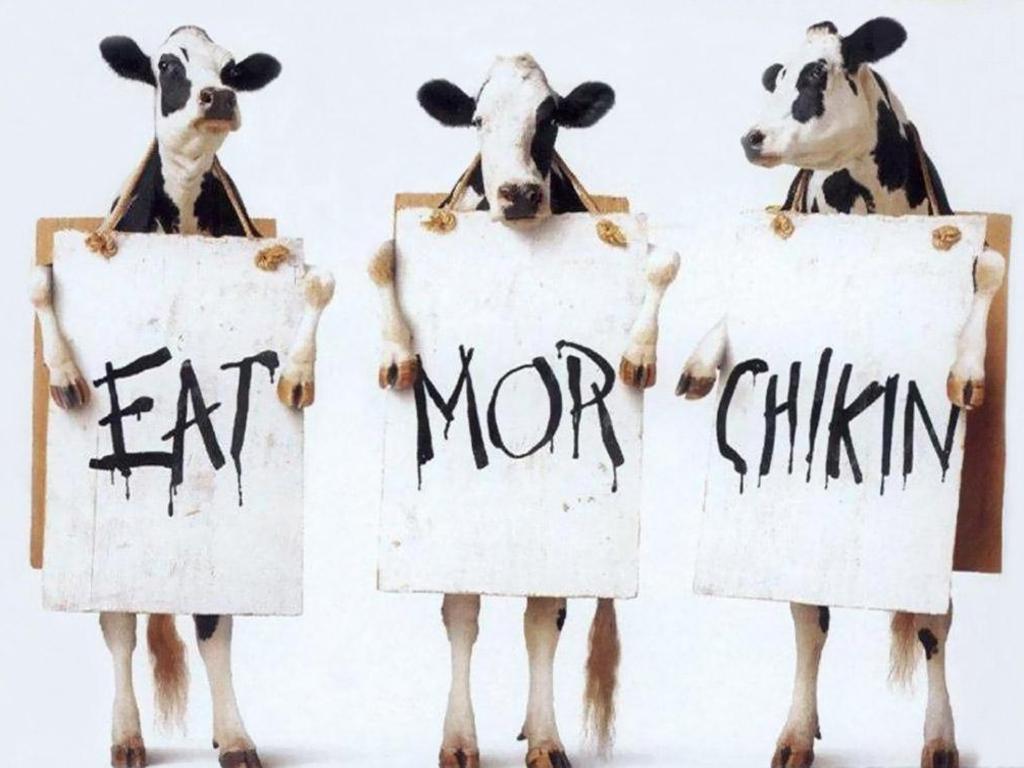 Humor da, ali umjereno!
Animacija ili vic dobri su za „probijanje leda” ili kako bi spriječili pad koncentracije. Ipak, humor mora biti povezan s temom.
Koliko će trajati vaše izlaganje?
Optimalno 10 – 15 minuta;
Više od toga – dosadno.
Proba prezentacije
Jako važna – pamćenje, određivanje brzine i provjera
Prvo probajte sami, zatim pred kolegama ili prijateljima.
Zamolite ih da vam otvoreno kažu zamjerke – u sadržaju, izgledu slajdova, govoru, držanju ili ponašanju.
Zamolite da vam postave pitanja
Vjerujte u sebe
Pozitivna slika o sebi važna je za dobro izvođenje prezentacije
Pokažite svoje sposobnosti – iskoristite ih
Ponašajte se prirodno – publika to cijeni
     
     Publika je na vašoj strani: ona želi vidjeti dobru   
     prezentaciju i naučiti od vas!
Poboljšajte držanje
2/3 komunikacije je neverbalna
Gestikulacije ruku
Izrazi lica i sl.
Najbolje - uspravno stajati
Ruke relaksirano spuštene – ne puno mahati 
Ne držati ruke o džepovima
Ne govorite platnu za projekcije već publici
Ne gledajte u pod dok govorite
Ne sjedite dok držite prezentaciju
Svi vas moraju vidjeti
Poboljšajte svoj glas
Ton i jačina glasa snažno utječu na publiku
Smireni ton odaje sigurnog govornika
Govorite jasno, glasno i razgovijetno
Ne „mrmljajte sebi u bradu”
Otklonite strah
Nervoza vas sprječava da budete prirodni
Glavni uzrok nervoze – strah da će nešto krenuti krivo tijekom prezentacije
Niste jedini – 41% ljudi ima strah od nastupa pred publikom
Rješenje – dobra priprema i proba
Govorite sa samopouzdanjem
Ton glasa, brzina govora i govor tijela vas odaju!
Gledajte cijelu publiku
Radite pauze između točaka
Mijenjajte ritam govora
Ne gestikulirajte previše rukama
Ne ispričavajte se zbog neiskustva ili nervoze
Ne čitajte sa slajdova – dokaz nepripremljenosti
Uspostavite kontakt s publikom
Vodite brigu o vremenu (neprimjetno) 
Završite prezentaciju u planiranom vremenu – pokažite da cijenite tuđe vrijeme
Prezentaciju radite zbog publike!
Važno je znati tumačiti reakcije publike
Pratite ponašanje publike
Pripremite se na reakcije i pitanja
Odgovarajuće reagirajte na teška i neprijatna pitanja
Uvijek razmislite prije nego što odgovorite
Priznajte ako ne znate odgovor
Recite da ćete ga pokušati naći naknadno
Ostanite smireni
Ne dajte se uvući u svađu s provokatorima
Odgovarajte cijeloj publici 
Angažirajte publiku u razgovoru
Postavljajte pitanja koja ljude prisiljavaju da misle
Odgovarajte na pitanja kako se pojave – ne morate čekati kraj prezentacije ili „dio za pitanja i odgovore”.
Vježbom do savršenstva
Dobrog voditelja lako je prepoznati: besprijekorno tempira prijelaze slajdova, daje jasna objašnjenja, pitanja su istaknuta glatko i ne ometaju tijek prezentacije. Publika ostaje zainteresirana do samog kraja prezentacije.
	Nekoliko natuknica za vježbu: 
Govorite slobodno.
Govorite sa samopouzdanjem – jasno i glasno.
Nemojte govoriti prebrzo
Održavajte kontakt očima s publikom
NADAMO SE DA ĆE
 VAM POMOĆI NAŠI 
SAVJETI...
SRETNO!!!